স্বাগতম
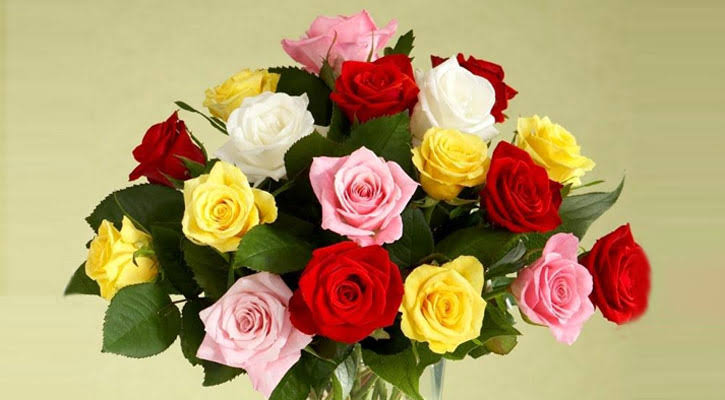 শিক্ষক পরিচিতি 
মোঃশাখাওয়াৎ হোসেন
সহকারী শিক্ষক
বড়্গাংনী সরকারি প্রাথমিক বিদ্যালয় 
আলমডাঙ্গা,চুয়াডাঙ্গা। 
shakhawat@gmail.com
পাঠ পরিচিতি 
শ্রেনিঃতৃতীয় 
বিষয়ঃবিজ্ঞান
অধ্যায়ঃ১
পাঠ শিরোনামঃআমাদের পরিবেশ 
পাঠ্যাংশঃআমাদের পরিবেশের উপাদান (পাঠ ১ ও ২)
আমাদের চারপাশে রয়েছে............আমাদের পরিবেশ ।
সময়ঃ ৪০ মিনিট
শিখনফল
১.১.১ পরিবেশ কী তা বলতে পারবে।
১.২.১ পর্যবেক্ষণের মাধ্যমে পরিবেশের উপাদান যেমন,মাটি,বায়ু, পানি,নদ-নদী,পাহাড়,পর্বত,উদ্ভিদ ও প্রাণী ইত্যাদি সনাক্ত করতে পারবে।
১।তোমারা তোমাদের চারপাশে কী কী দেখতে পাও?
২।আমাদের পরিবেশ কী কী জিনিস নিয়ে গঠিত? 
৩।আমদের চারপাশে কী কী জিনিস আছে?
আজকের পাঠ

আমাদের পরিবেশের উপাদান
এসো ছবিগুলো দেখি
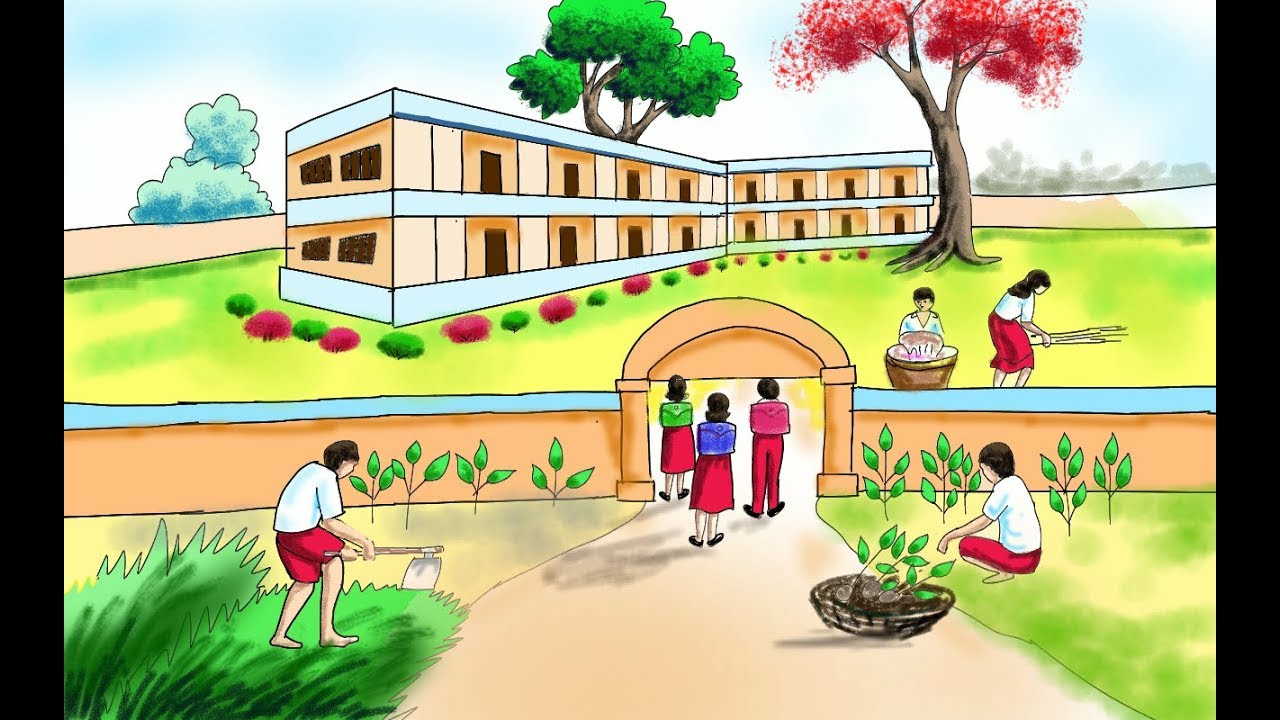 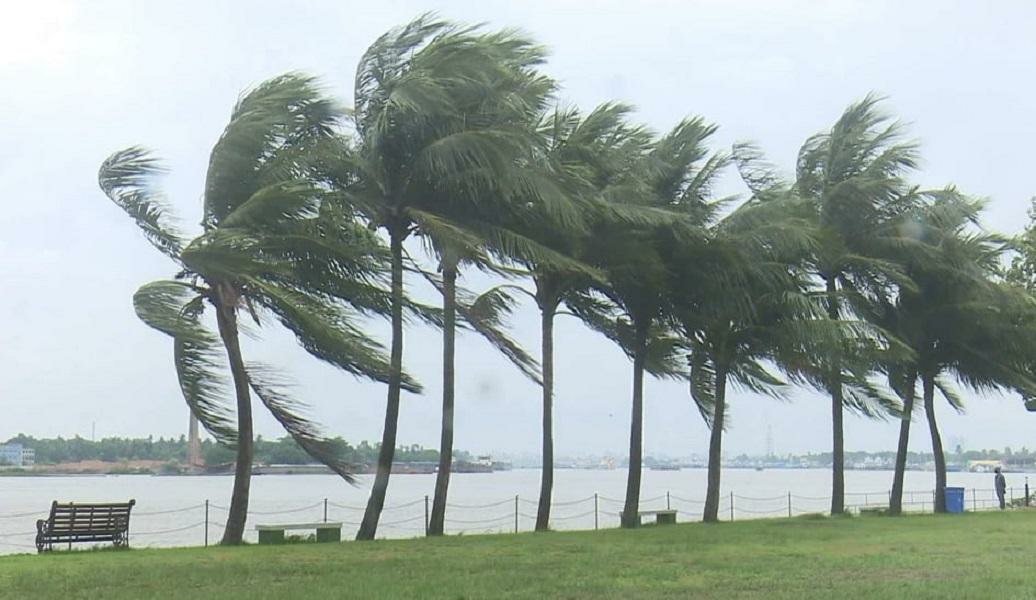 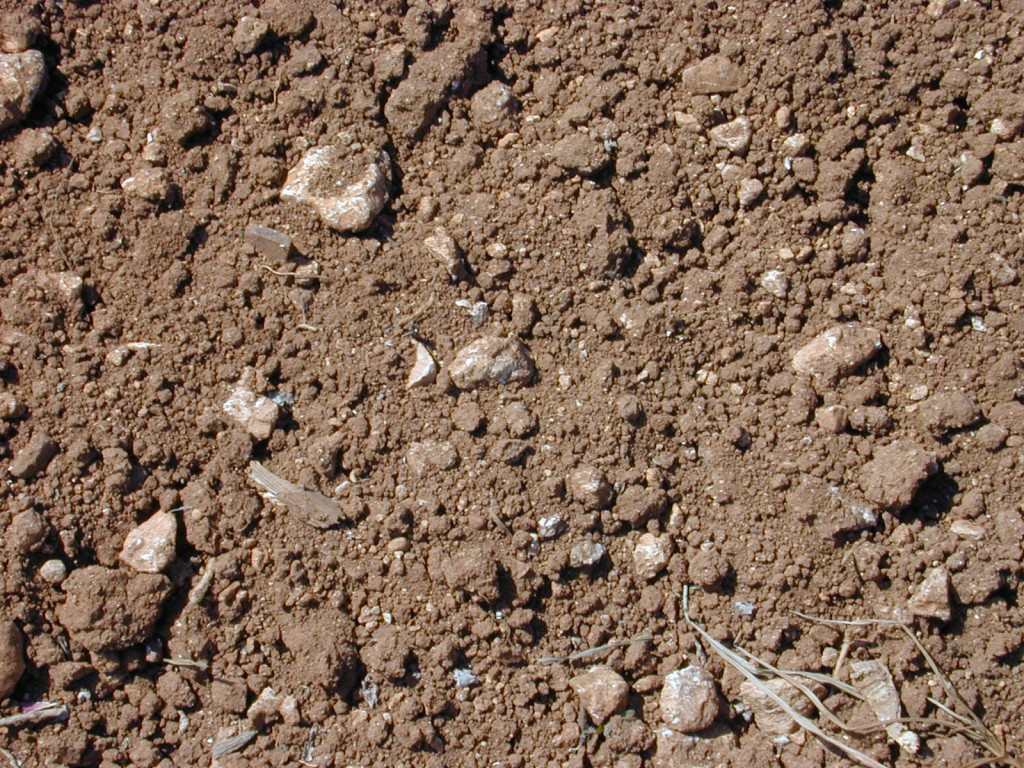 ঘর-বাড়ি, গাছ-পালা,মাটি,বায়ু
এগুলোও আমাদেরপরিবেশের উপাদান
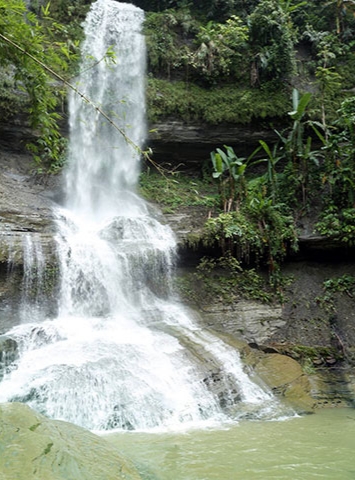 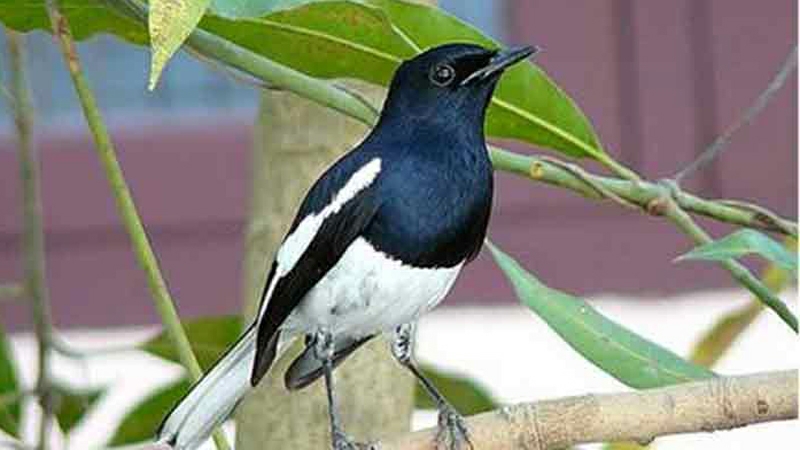 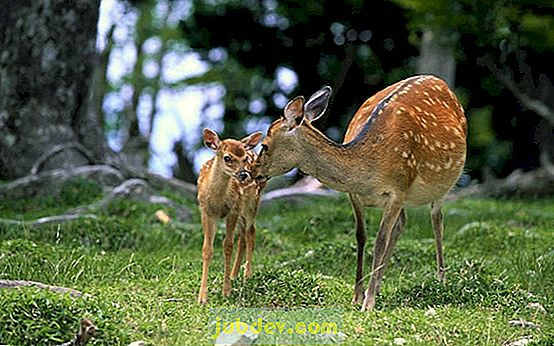 পাহাড়,পর্বত,পানি,পশু,পাখি
সবই আমাদেরপরিবেশের উপাদান
নীচের ছকের মত একটি করে ছক সবাই নিজ নিজ খাতায় এঁকে নির্দেশনা মত দলে ভাগ হয়ে শ্রেণি কক্ষের ভিতরে ও বাইরে পর্যবেক্ষণ করে যা যা দেখতে পাও সেগুলো  ছকে লেখ।
এসো উত্তরগুলো মিলিয়ে নিই
নানা রকম জিনিস আমাদের চারদিক ঘিরে রেখেছে।শ্রেণিতে চেয়ার, টেবিল, বই, খাতা,শিক্ষক, সহপাঠী রয়েছে।মাঠে আছে গাছপালা, পশুপাখি, মাটি, বায়ু, পানি সূর্যের আলো ইত্যাদি। এই সবকিছু নিয়েই আমাদের পরিবেশ।
১।পরিবেশে কী?
২। পরিবেশের দুইটি উপাদানের নাম বল।
৩।শ্রেণি কক্ষের ভিতরের পরিবেশের যে কোন দুইটি উপাদানের  নাম বল।
পাঠ্যবই এর ১ নম্বর পৃষ্ঠা খুলে সবাই সরব পাঠ কর
বাড়ির কাজ
পরিবেশের দশটি উপাদানের নাম লেখ।
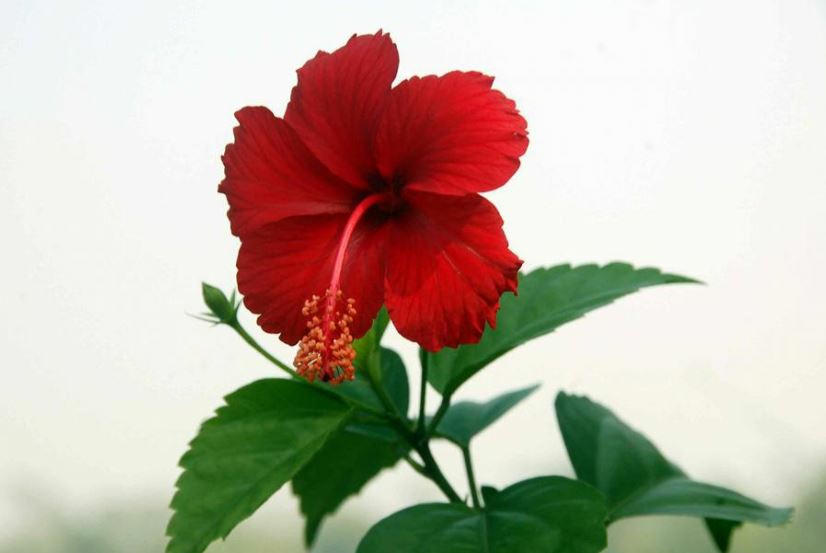 সবাইকে ধন্যবাদ